Sveiki, Smalsučiai
Šį rytą mes pradėsime mankšta. Pasikvieskite sesutes, broliukus ir tėvelius.
https://www.youtube.com/watch?v=AEAM-Dx7TKI
Pasimankštinę, kibkime į darbus. Šiandien mūsų veiklos tema ,,Iš kur atsiranda sėklos?“
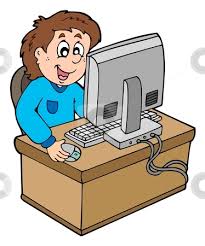 ŽIŪRĖKITE
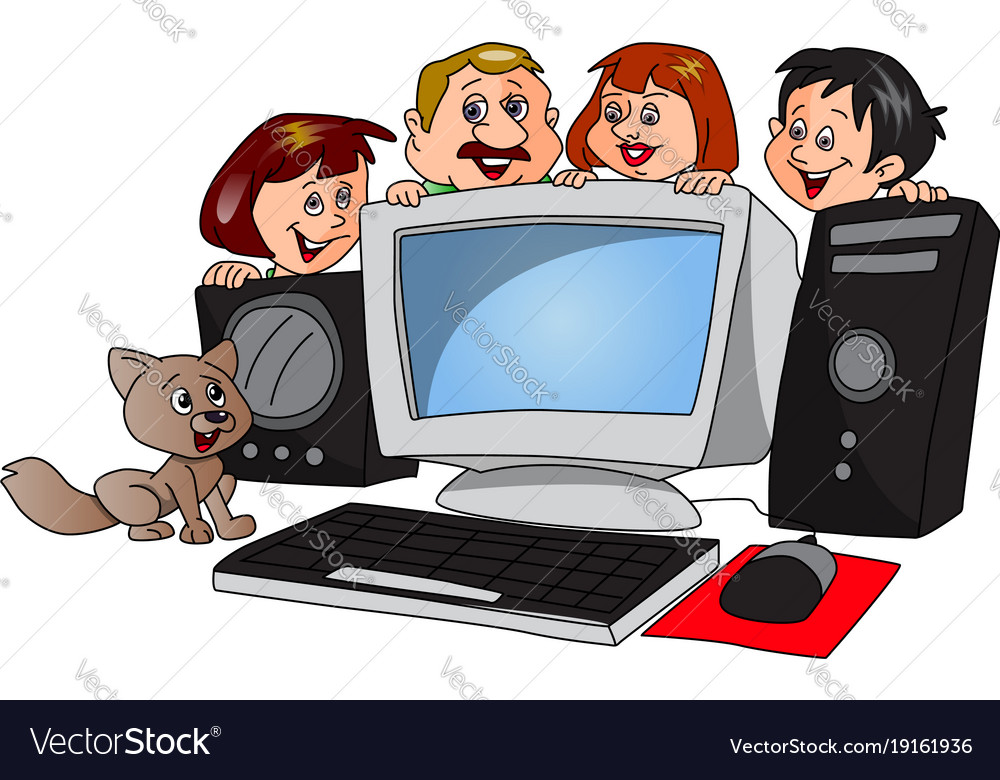 IR  KLAUSYKITE VYRESNIŲJŲ!
APIE SĖKLAS
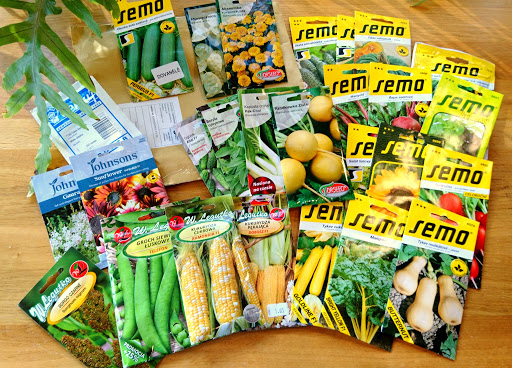 OBUOLYS.  JO VIDUJE YRA SĖKLOS. IŠ KUR JOS?
Užmezga vaisius
Paskui, vaikai, surenkame prinokusius obuolius nuo žemės ir kartu su mamytėmis kepame obuolių pyragą.
SĖKLYTES VĖL GALIME PASĖTI
O dabar pažiūrėkite, kas atsitiks su pupelehttps://www.youtube.com/watch?v=VzVjCRPvDfg
Sėklų būna įvairių formų, dydžių bei spalvų, kaip matote jos skiriasi
ŽIRNIŲ sėklos (žalios ir apvalios)
PUPŲ sėklos (baltos, margos, juodos ir pailgos)
JOS SKIRIASI FORMA IR SPALVA
SAULĖGRAŽOS  SĖKLA (pailga juodos spalvos su baltomis dryžėmis)
MOLIŪGO SĖKLA (plokščia ir balta)
Taigi, vaikai, sėklų būna įvairių ir mes galime rinktis, kas mums tinka ir patinka. Jos visos reikalingos ir naudingos
Dabar eikite ir pasėkite į vakar pasigamintus vazonėlius, kokią tik turite augalo sėklą namuose.
KOL  SĖSITE, PASIKLAUSYKITE DAINELĖS. https://www.youtube.com/watch?v=YqVGolES2OMIr neužmirškite, kad augalui sudygti, reikia oro, vandens, šilumos, žemių, šviesos.  SĖKMĖS.
Jei bus dar noro, nupieškite savo augalą ir ko jam reikia, kad jis augtų.                  PIEŠINYS
Bandymas su pupele: paimkite dubenėlį į jį įdėkite pupelę ir užpilkite vandeniu, kad apsemtų. Tegul keletą dienų šiltai pastovi. Tada žvilgtelėkite, kas atsitiko. Nufotografuokite ir atsiųskite, kaip pasikeitė pupelė. Sėkmės ir geros dienelės visiems.
Medyje paukštelis tupi ir jam baisiai viskas rūpi, ką mes veiksim, ką darysim, gal skaitysim, gal rašysim, gal mes piešim, gal dainuosim, o gal pailsėti mus kviečia.
ŠAUNUOLIAI! GERAI PADIRBĖJOTE.LINKIU JUMS GEROS DIENOS!LAUKIU JŪSŲ DARBELIŲ, NUOTRAUKŲ!MOKYTOJA RAIMONDA